Retrieval Models
Information Retrieval in Practice
All slides ©Addison Wesley, 2008
Retrieval Models
Provide a mathematical framework for defining the search process
includes explanation of assumptions
basis of many ranking algorithms
can be implicit
Progress in retrieval models has corresponded with improvements in effectiveness
Theories about relevance
What is Relevance?
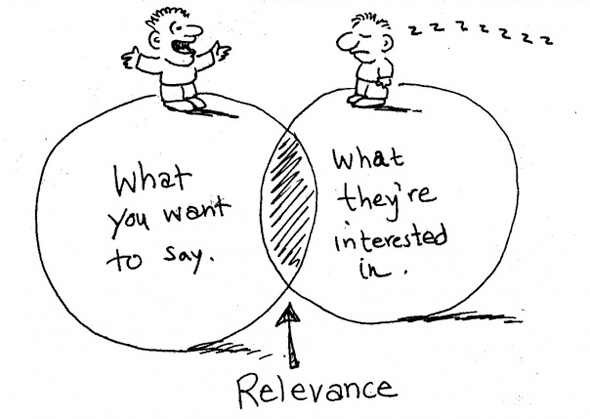 Relevance
Complex concept that has been studied for some time
Many factors to consider 
People often disagree when making relevance judgments
Retrieval models make various assumptions about relevance to simplify problem
e.g., topical vs. user relevance
e.g., binary vs. multi-valued relevance
Retrieval Model Overview
Early models
Boolean retrieval
Vector Space model
Probabilistic Models
BM25
Language models
Combining evidence
Inference networks
Learning to Rank
Boolean Retrieval
Two possible outcomes for query processing
TRUE and FALSE
“exact-match” retrieval
simplest form of ranking
Query usually specified using Boolean operators
AND, OR, NOT
proximity operators also used
Boolean Retrieval
Advantages
Results are predictable, relatively easy to explain
Many different features can be incorporated
Efficient processing since many documents can be eliminated from search
Disadvantages
Effectiveness depends entirely on user
Simple queries usually don’t work well
Complex queries are difficult
Searching by Numbers
Sequence of queries driven by number of retrieved documents
Example query: “lincoln”
president AND lincoln
president AND lincoln AND NOT (automobile OR car)
president AND lincoln AND biography AND life AND birthplace AND gettysburg AND NOT (automobile OR car)
president AND lincoln AND (biography OR life OR birthplace OR gettysburg) AND NOT (automobile OR car)
Ch. 6
Ranked retrieval
Thus far, our queries have all been Boolean.
Documents either match or don’t.
Good for expert users with precise understanding of their needs and the collection.
Also good for applications: Applications can easily consume 1000s of results.
Not good for the majority of users.
Most users incapable of writing Boolean queries (or they are, but they think it’s too much work).
Most users don’t want to wade through 1000s of results.
This is particularly true of web search.
Ranked retrieval models
Rather than a set of documents satisfying a query expression, in ranked retrieval, the system returns an ordering over the (top) documents in the collection for a query
Free text queries: Rather than a query language of operators and expressions, the user’s query is just one or more words in a human language
In principle, there are two separate choices here, but in practice, ranked retrieval has normally been associated with free text queries and vice versa
10
Ch. 6
Feast or famine: not a problem in ranked retrieval
When a system produces a ranked result set, large result sets are not an issue
Indeed, the size of the result set is not an issue
We just show the top k ( ≈ 10) results
We don’t overwhelm the user

Premise: the ranking algorithm works
Ch. 6
Scoring as the basis of ranked retrieval
We wish to return in order the documents most likely to be useful to the searcher
How can we rank-order the documents in the collection with respect to a query?
Assign a score – say in [0, 1] – to each document
This score measures how well document and query “match”.
Ch. 6
Query-document matching scores
We need a way of assigning a score to a query/document pair
Let’s start with a one-term query
If the query term does not occur in the document: score should be 0
The more frequent the query term in the document, the higher the score (should be)
We will look at a number of alternatives for this.
Ch. 6
Take 1: Jaccard coefficient
Ch. 6
Jaccard coefficient: Scoring example
What is the query-document match score that the Jaccard coefficient computes for each of the two documents below?
Query: ides of march
Document 1: caesar died in march
Document 2: the long march
Ch. 6
Issues with Jaccard for scoring
It doesn’t consider term frequency (how many times a term occurs in a document)
Rare terms in a collection are more informative than frequent terms. Jaccard doesn’t consider this information
We need a more sophisticated way of normalizing for length
Later in this lecture, we’ll use 
. . . instead of |A ∩ B|/|A ∪ B| (Jaccard) for length normalization.
Sec. 6.2
Binary term-document incidence matrix
Each document is represented by a binary vector ∈ {0,1}|V|
Vector Space Model
Documents and query represented by a vector of term weights
Collection represented by a matrix of term weights
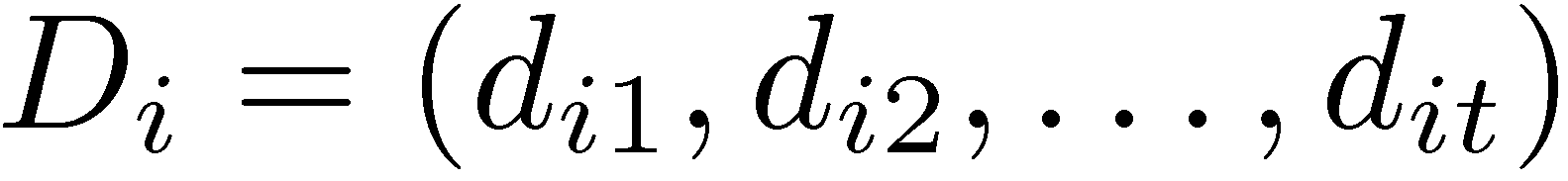 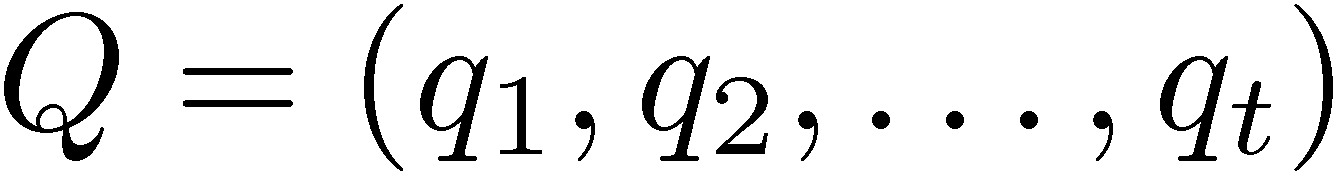 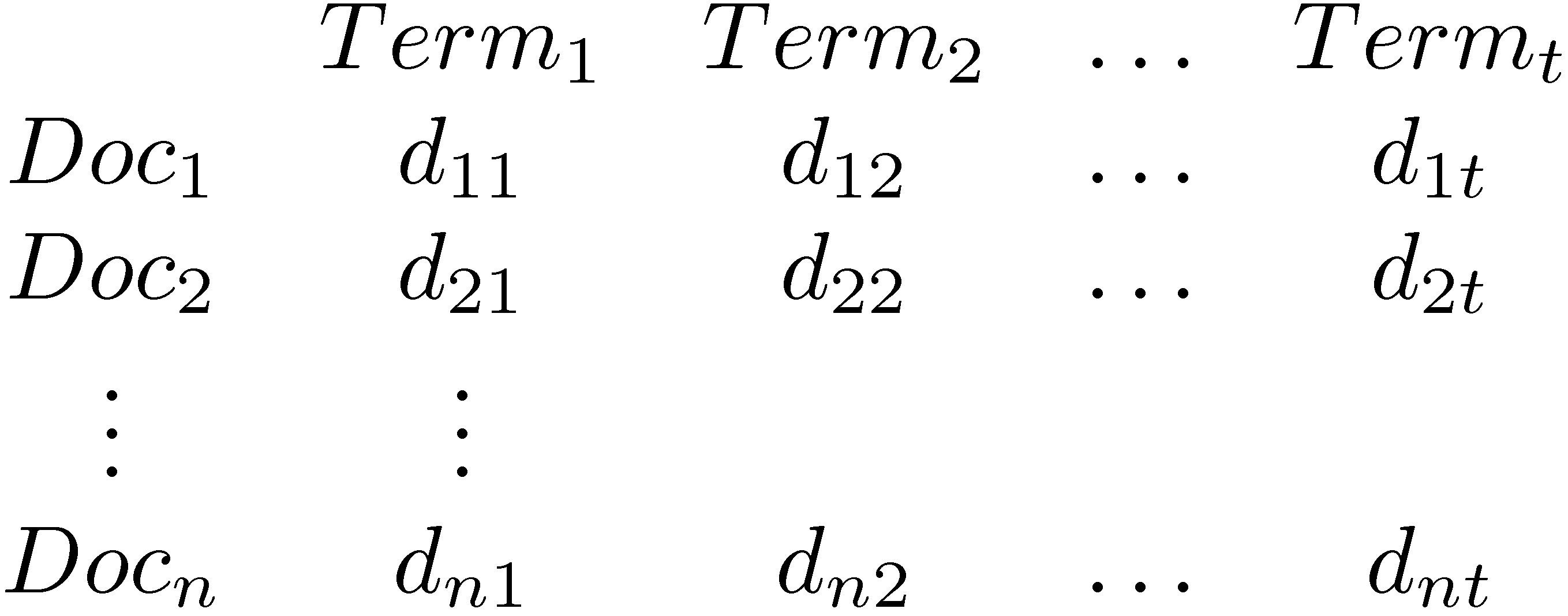 Sec. 6.2
Term-document count matrices
Consider the number of occurrences of a term in a document: 
Each document is a count vector in ℕv: a column below
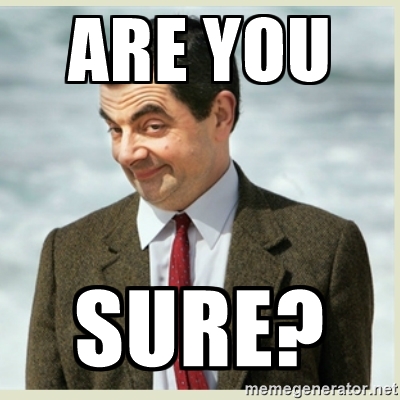 Bag of words model
Vector representation doesn’t consider the ordering of words in a document
John is quicker than Mary and Mary is quicker than John have the same vectors
This is called the bag of words model.
In a sense, this is a step back: The positional index was able to distinguish these two documents.
We will look at “recovering” positional information later.
For now: bag of words model
Term frequency or tf
The term frequency tft,d of term t in document d is defined as the number of times that t occurs in d.
We want to use tf when computing query-document match scores. But how?
Raw term frequency is not what we want:
A document with 10 occurrences of the term is more relevant than a document with 1 occurrence of the term.
But not 10 times more relevant.
Relevance does not increase proportionally with term frequency.
NB: frequency = count in IR
Sec. 6.2
Log-frequency weighting
Sec. 6.2.1
Document frequency
Rare terms are more informative than frequent terms in a collection of documents
Recall stop words
Consider a term in the query that is rare in the collection (e.g., arachnocentric)
A document containing this term is very likely to be relevant to the query arachnocentric
→ We want a high weight for rare terms like arachnocentric.
Sec. 6.2.1
Document frequency, continued
Frequent terms are less informative than rare terms
Consider a query term that is frequent in the collection (e.g., high, increase, line)
A document containing such a term is more likely to be relevant than a document that doesn’t
But it’s not a sure indicator of relevance.
→ For frequent terms, we want high positive weights for words like high, increase, and line
But lower weights than for rare terms.
We will use document frequency (df) to capture this.
Sec. 6.2.1
idf weight
dft is the document frequency of t: the number of documents that contain t
dft is an inverse measure of the informativeness of t
dft   N
We define the idf (inverse document frequency) of t by

We use log (N/dft) instead of N/dft to “dampen” the effect of idf.
Will turn out the base of the log is immaterial.
Sec. 6.2.1
idf example, suppose N = 1 million
There is one idf value for each term t in a collection.
[Speaker Notes: 6 4 3 2 1 0]
Effect of idf on ranking
Does idf have an effect on ranking for one-term queries, like
iPhone
idf has no effect on ranking one term queries
idf affects the ranking of documents for queries with at least two terms
For the query capricious person, idf weighting makes occurrences of capricious count for much more in the final document ranking than occurrences of person.
27
Sec. 6.2.1
Collection vs. Document frequency
The collection frequency of t is the number of occurrences of t in the collection, counting multiple occurrences.
Example:




Which word is a better search term (and should get a higher weight)?
[Speaker Notes: Why do you get these numbers?
Suggests df is better.]
Sec. 6.2.2
tf-idf weighting
The tf-idf weight of a term is the product of its tf weight and its idf weight.


Best known weighting scheme in information retrieval
Note: the “-” in tf-idf is a hyphen, not a minus sign!
Alternative names: tf.idf, tf x idf
When does tf-idf increase?
Increases with the number of occurrences within a document
Increases with the rarity of the term in the collection.
Sec. 6.2.2
Score for a document given a query
There are many variants
How “tf” is computed (with/without logs)
Whether the terms in the query are also weighted
…
31
Sec. 6.3
Binary → count → weight matrix
Each document is now represented by a real-valued vector of tf-idf weights ∈ R|V|
Sec. 6.3
Documents as vectors
So we have a |V|-dimensional vector space
Terms are axes of the space
Documents are points or vectors in this space
Very high-dimensional: tens of millions of dimensions when you apply this to a web search engine
These are very sparse vectors - most entries are zero.
Sec. 6.3
Queries as vectors
Key idea 1: Do the same for queries: represent them as vectors in the space
Key idea 2: Rank documents according to their proximity to the query in this space
proximity = similarity of vectors
proximity ≈ inverse of distance
Recall: We do this because we want to get away from the you’re-either-in-or-out Boolean model.
Instead: rank more relevant documents higher than less relevant documents
Sec. 6.3
Formalizing vector space proximity
First cut: distance between two points
( = distance between the end points of the two vectors)
Euclidean distance?
Euclidean distance is a bad idea . . .
. . . because Euclidean distance is large for vectors of different lengths.
Sec. 6.3
Why distance is a bad idea
The Euclidean distance between q
and d2 is large even though the
distribution of terms in the query q and the distribution of
terms in the document d2 are
very similar.
Sec. 6.3
Use angle instead of distance
Thought experiment: take a document d and append it to itself. Call this document d′.
“Semantically” d and d′ have the same content
The Euclidean distance between the two documents can be quite large
The angle between the two documents is 0, corresponding to maximal similarity.

Key idea: Rank documents according to angle with query.
Sec. 6.3
From angles to cosines
The following two notions are equivalent.
Rank documents in decreasing order of the angle between query and document
Rank documents in increasing order  of cosine(query,document)
Cosine is a monotonically decreasing function for the interval [0o, 180o]
Sec. 6.3
From angles to cosines
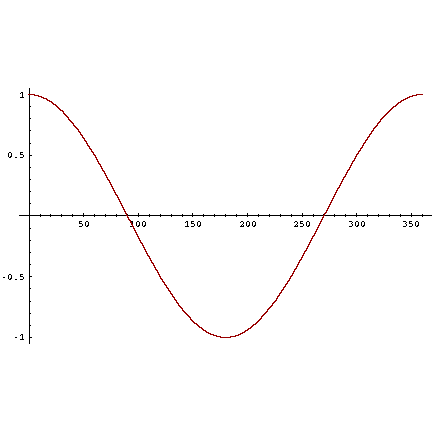 But how – and why – should we be computing cosines?
Sec. 6.3
Length normalization
A vector can be (length-) normalized by dividing each of its components by its length – for this we use the L2 norm:

Dividing a vector by its L2 norm makes it a unit (length) vector (on surface of unit hypersphere)
Effect on the two documents d and d′ (d appended to itself) from earlier slide: they have identical vectors after length-normalization.
Long and short documents now have comparable weights
Sec. 6.3
cosine(query,document)
Dot product
Unit vectors
qi is the tf-idf weight of term i in the query
di is the tf-idf weight of term i in the document

cos(q,d) is the cosine similarity of q and d … or,
equivalently, the cosine of the angle between q and d.
[Speaker Notes: See Law of Cosines (Cosine Rule) wikipedia page]
Cosine for length-normalized vectors
For length-normalized vectors, cosine similarity is simply the dot product (or scalar product):




                                   for q, d length-normalized.
42
Cosine similarity illustrated
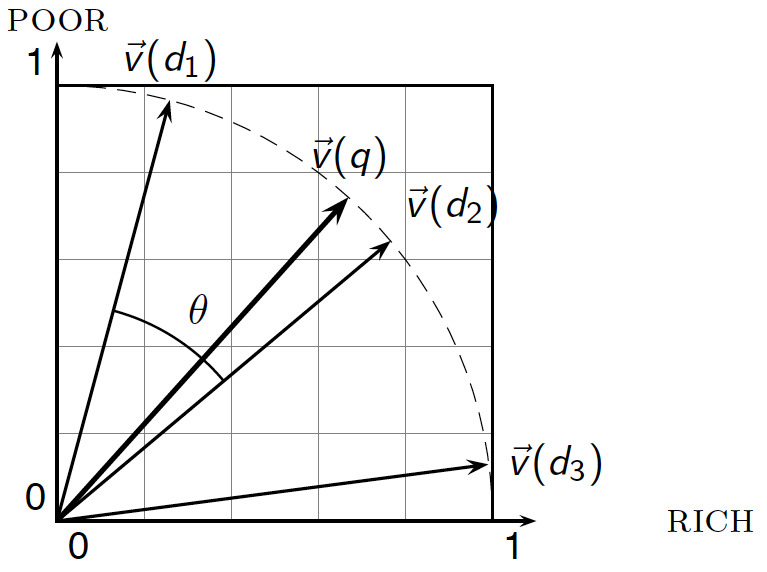 43
Sec. 6.3
Cosine similarity amongst 3 documents
How similar are
the novels
SaS: Sense and
Sensibility
PaP: Pride and
Prejudice, and
WH: Wuthering
Heights?
Term frequencies (counts)
Note: To simplify this example, we don’t do idf weighting.
Sec. 6.3
3 documents example contd.
Log frequency weighting
After length normalization
cos(SaS,PaP) ≈
0.789 × 0.832 + 0.515 × 0.555 + 0.335 × 0.0 + 0.0 × 0.0
≈ 0.94
cos(SaS,WH) ≈ 0.79
cos(PaP,WH) ≈ 0.69
Why do we have cos(SaS,PaP) > cos(SaS,WH)?
Sec. 6.3
Computing cosine scores
Sec. 6.4
tf-idf weighting has many variants
Columns headed ‘n’ are acronyms for weight schemes.
Why is the base of the log in idf immaterial?
[Speaker Notes: n default is just term frequency
ltc is best known form of weighting]
Sec. 6.4
Weighting may differ in queries vs documents
Many search engines allow for different weightings for queries vs. documents
SMART Notation: denotes the combination in use in an engine, with the notation ddd.qqq, using the acronyms from the previous table
A very standard weighting scheme is: lnc.ltc
Document: logarithmic tf (l as first character), no idf and cosine normalization
Query: logarithmic tf (l in leftmost column), idf (t in second column), no normalization …
A bad idea?
[Speaker Notes: Leaving off idf weighting on documents is good for both efficiency and system effectiveness reasons.]
Sec. 6.4
N = 1,000,000 documents; the document frequencies of auto, best, car and insurance are respectively 5000, 50000, 10000 and 1000.
tf-idf example: lnc.ltc
Document: car insurance auto insurance
Query: best car insurance
Exercise: what is N, the number of docs?
Doc length =
Score = 0+0+0.27+0.53 = 0.8
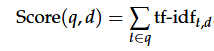 Summary – vector space ranking
Represent the query as a weighted tf-idf vector
Represent each document as a weighted tf-idf vector
Compute the cosine similarity score for the query vector and each document vector
Rank documents with respect to the query by score
Return the top K (e.g., K = 10) to the user
Ch. 6
Resources on Cosine
http://www.miislita.com/information-retrieval-tutorial/cosine-similarity-tutorial.html
Term weighting and cosine similarity tutorial for SEO folk!